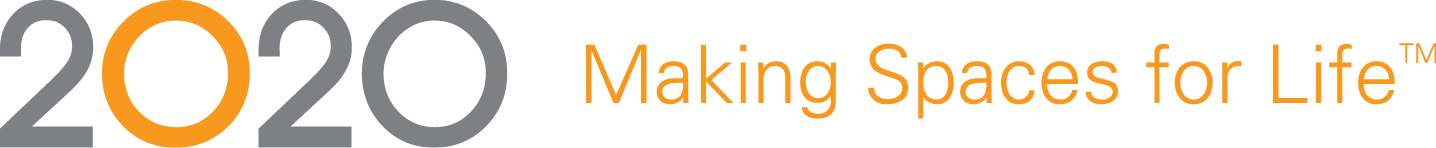 GUIDELINES FOR CREATING COOL SUMMER CATALOGS
Agenda
Functions for variable expression:
Round
Trunc
Guidelines for:
Control Strings
Ask Variables
Ask Add-On Groups
Create Custom Cabinets using/ATSH
Questions & Comments
Round Function for Variable Expression
Using Round & Trunc functions can be interesting and useful in the following cases:
When using USERFormula to display the appropriate dimensions in the user codes if the width, height and/or depth have been modified in the item Attributes;
When using a control string to display special text in the product description;
Round Function for Variable Expression
Round a value to the nearest multiple of a factor
Round syntax is as follow:
Round (value, factor)
A few examples…
Width = 29.6874 (manually typed in the width expression)
Ex.1: Round value to the nearest integer
USERFormula: Round(Width,1) = 30 
Ex.2: Round value to the nearest 0.1
USERFormula: Round(Width,0.1) = 29.7
Ex.3: Round value to the nearest 0.01
USERFormula: Round(Width,0.01) = 29.69
Ex.4: Round value to the nearest 0.125 [1/8"]
USERFormula: Round(Width,0.125) = 29.625
Round Function for Variable Expression
To round a value to the upper multiple of a factor, you must add the result of the formulas listed below to the value/or variable within the function expression.
Formula: Factor/2 -0.0001
Formula possible results:
Round to the upper integer  (½-0.0001) = 0.4999
Round to the upper 0.0625 [1/16"]  (0.0625/2 – 0.00001) = 0.03124 
Round to the upper 0.125 [1/8"]  (0.125/2 – 0.0001) = 0.0624
Round to the upper 0.25 [1/4"]  (0.25-0.0001) = 0.1249
Round to the upper 0.5 [1/2"]  (0.5/2-0.0001) = 0.2499
Round Function for Variable Expression
A few examples…
Width = 29.6874 (manually typed in the width expression)
Round to the upper integer
Ex.1: USERFormula: Round(Width+0.4999,1) = 30
Round to the upper 0.0625 [1/16"]
Ex.2: USERFormula: Round(Width+ 0.03124,0.0625) = 29.6875
Round to the upper 0.125 [1/8"]
Ex.3: USERFormula: Round(Width+ 0.0624,0.125) = 29.75
Round to the upper 0.25 [1/4"]
Ex.4: USERFormula : Round(Width+ 0.1249,0.25) = 29.75
Round to the upper 0.5 [1/2"]
Ex.: USERFormula : Round(Width+0.2499,0.5) = 30
Round Function for Variable Expression
To round a value to the lower multiple of a factor, you must substract the result of the formulas listed below to the value/or variable within the function expression.
Formula: Factor/2 -0.0001
Formula possible results:
Round to the lower integer  (½-0.0001) = 0.4999
Round to the lower 0.125 [1/16"]  (0.0625/2 – 0.00001) = 0.03124 
Round to the lower 0.125 [1/8"]  (0.125/2 – 0.0001) = 0.0624
Round to the lower 0.25 [1/4"]  (0.25-0.0001) = 0.1249
Round to the lower 0.5 [1/2"]  (0.5/2-0.0001) = 0.2499
Round Function for Variable Expression
A few examples…
Width = 29.6874 (manually typed in the width expression)
Round to the lower integer
Ex.1: USERFormula: Round(Width-0.4999,1) = 29
Round to the lower 0.0625 [1/16"]
Ex.2: USERFormula: Round(Width-0. 0.03124,0.125) = 29.625
Round to the lower 0.125 [1/8"]
Ex.3: USERFormula: Round(Width- 0.0624,0.125) = 29.625
Round to the lower 0.25 [1/4"]
Ex.4: USERFormula: Round(Width- 0.1249,0.125) = 29.5
Round to the lower 0.5 [1/2"]
Ex.5: USERFormula: Round(Width-0.2499,0.125) = 29.5
Trunc Function for Variable Expression
Truncate a value to the nearest multiple of a factor
Trunc syntax is as follow:
Trunc (value, factor) 
A few examples…
Width = 29.6874 (manually typed in the width expression)
Trunc to nearest integer
Ex.1: USERFormula: Trunc(Width,1) = 29
Trunc to nearest 0.1
Ex.2: USERFormula: Trunc(Width,0.1) = 29.6
Trunc to nearest 0.01
Ex.3: USERFormula: Trunc(Width,0.01) = 29.68
Trunc to nearest 0.125 [1/8"]
Ex.4: USERFormula : Trunc(Width,0.125) = 29.625
Guidelines for Control Strings
Control strings can be used in the following cases:
Variables are modified in Item Attributes
Add-on is added to item
Global option is selected
Control string syntax is as follow:
%[expr] where ‘expr’ is any conditional function (If, Cond, Switch) /or variable
Can be used in any variable expression (even product description) except for the user code. For this matter, you can use the manufacturer code.
Expressions within a control string can include quoted string values (%["Base"]) and the string concatenation operator + (%[UT1 + UT2]).
Guidelines for Control Strings
Text before a control string is interpreted as is and must be used without double quotes.
Ex.: BA%[Width]
Text within a control string must be surrounded by double quotes.
Ex.: %[If (Width >= 30, "1", "2") ]
Text after a control string is interpreted as is and must be used without double quotes.
Ex.: %[USERcode]B
Guidelines for Control Strings
A few examples…
UserText20: %[If (Width > 27, “2", “1") ]
Resulting value: 1
UserText21: BA%[Width],%[Depth],%[If (NH1 == 0,"L","R")]
Resulting values:
BA27,24,L
BA27,24,R
UserText22: %[UT20+UT21]
Resulting values:
1BA27,24,L
1BA27,24,R
UserText23: %[USERcode]B
Resulting value: B27B
Guidelines for Control Strings
Using spaces in control strings…
Space before a control string is interpreted as is and must be used without double quotes.
UserText24: Total Height˽=˽%[Height + Height2]
Resulting Value: Total Height˽=˽40.5
Space within a control string must be used within an expression and surrounded by double quotes.
UserText25: B27%[if(NFD1>1,"˽B",if(RECHG==1,"˽R","˽L"))]
Resulting Value: B27˽B
Space added right after an expression is being automatically removed by the system. Therefore it must be used within an expression and surrounded by double quotes.
UserText26: %[Height + Height2]%[if(1==1," ","")]=˽Total Height
Resulting Value: 40.5˽=˽Total Height
Space added after an expression is interpreted as is and must be used without double quotes.
UserText26: %[Height + Height2]%[if(1==1," ","")]=˽Total Height
Resulting Value: 40.5˽=˽Total Height
Guidelines for Ask Variables
Ask variable dialog shows up upon item placement.
Ask variable operator can be conditional.
Conditional functions can be used:
If (condition, value1, value2)
Cond (condition1, value1, condition2, value2, …)
To change the ask variable value after the item placement, select the ‘Ask Variables’ tab within the item Attributes dialog and change selection.
The ask variable condition is evaluated only once. Therefore, once added/evaluated based on previous selections, the variable will remain listed even if the condition is no longer valid.
An implicit add-on can be added to the item based on a specific selection to add a particular option code and apply related charges.
Guidelines for Ask VariablesBase Open w/Valances Example
FlexQty34 {Please Select Valance Style} = ? (0 )
0 = None
1 =  Arch
2 = Straight
StyleTopRail = Cond (FlexQty34 == 1, 14, FlexQty34 == 2, 1, 0)
TopRailHeight = Cond (FlexQty34 == 1, ? (5 ), FlexQty34 == 2, ? (5.5), 1.75)
Assuming FlexQty34 in the above condition equals 0; in this case the ask variable for valance height will not be displayed in the dialog.
If FlexQty34 is different from 0, the ask variable for valance height (TopRailHeight) will be displayed in the dialog, with the proposed value of:
If FlexQty34 = 1: 5” (Arch Valance)
If FlexQty34 = 2: 5-1/2” (Straight Valance)
If FlexQty34 is modified from 1 (Arch) to 0 (None), the ask variable for valance height (TopRailHeight) will remain listed in the dialog.
Guidelines for Add-Ons Groups
Offers a selection of mandatory or optional, multiple & grouped add-ons for specific products.
Dialog shows up upon item placement.
In the Attributes dialog, the 3D preview image is being refreshed for each add-on selection.
All mandatory groups must be defined in order to have the ‘Ok’ button selectable within the dialog.
The selections within each group may be exclusive (only one possible selection) or inclusive (multiple selections).
An ask add-on group may be conditional based on selected options from other groups.
Guidelines for Add-Ons Groups
There are no mutually exclusive add-ons validations; a selection for a group cannot influence the selection offering within another group. As a work around, the below steps can be followed:
Create other add-on group(s) with the same description and relations to available individual add-ons to create new list of options. 
Export a flag from the individual add-ons to activate the conditional relations of the corresponding add-on groups.
As there is no order for the selection of the options in the dialog, the user can start optioning from any group. Therefore, the previous step must be repeated for every options related to the restriction.
Guidelines for Add-Ons Groups
Add-ons groups main category must have link code set to ATTACH_GROUP.
Dummy records must be created under main section to represent the different add-ons groups.
Record properties must be set to ‘Not Placeable’
Individual add-ons must be listed under separate headers within the Add-Ons section.
Relationships must be ‘Ask Add-On’ or ‘Ask Add-On Exclude’ types and created between items & add-ons groups headers + between every add-ons groups headers and related individual add-ons.
The following variables must be set on the add-ons groups headers (dummy records):
MAXimumSelection: one/multiple possible selections
MAXS = -1  no maximum/multiple
MAXS = 1  one selection
MUSTMakeSelection: optional/mandatory groups
MUSTMS = 0  optional selection
MUSTMS = 1  mandatory selection
Guidelines for Add-Ons GroupsIsland Table Work Example
Guidelines for Add-Ons GroupsIsland Table Work Example
Guidelines for Add-Ons GroupsWall Wood Hood Example
Guidelines for Add-Ons GroupsWall Wood Hood Example
Create Custom Cabinets using ATSH
You can create a custom cabinet to drag & drop stand-alone interior accessories such as:
Baskets
Cubbies
Dividers
Shelves
…
Custom cabinet must be an empty shape.
Cabinet variables should be set as follow:
SHape3D = 334041 (dispatcher)
ACcess3D1[1] = 77
ACcessWidth1[1] = 0.01
ACcessHeight1[1] = 0.01
ACcessDepth1[1] = 0.01
RooTClass = 23616 (no collision detection)
Corresponding SHapeElevation & SHapeFloorPlan (according to 3D shape)
Create Custom Cabinets using ATSH
Each individual parts are created separately and added as implicit add-ons (ATSH) to the cabinet. 
Components have collision detection to prevent users from dragging other items through the cabinet assembly and to collide between themselves.
Parts can be excluded from the (BOM) so they don’t show up in the Bill Of Materials.
Left Side Panel
Right Side Panel
Top Panel/Stretchers
Floor
Toe Kick Plate
…
Create Custom Cabinets using ATSH
Variables for parts must be set as follow:
DISPlaySettingGeneral  = 31
RooTClass = 66
WhichCabCode = 711
ExcludeFromBOM = 1
SHape3D = 332510 (dispatcher)
SHapeElevation = 332511 (dispatcher)
SHapeFloorPlan = 332512 (dispatcher)
ATtachSHape = Compose ID#
For accurate dimensions : ATtachWidth, ATtachHeight, ATtachDepth
For proper positioning: ATtachOrgX/ ATtachOrgY/ ATtachOrgZ
Create Custom Cabinets using ATSH
Left Side Panel example…
Create Custom Cabinets using ATSHBase Open w/Internal Accessories Example
Questions & Comments